Проектная деятельность как один из способов формирования  универсальных учебных действий учащихся
Никифорова Людмила Николаевна, 
учитель химии ГБОУ СОШ п.г.т. Петра Дубрава
Новый мир 
имеет новые условия 
и требует новых действий                  
                                                          Н. Рерих
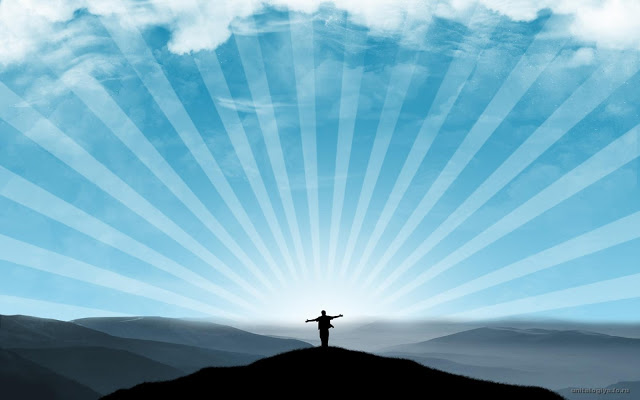 Цель:
Формирование универсальных учебных действий на уроках химии в основной школе с помощью проектной деятельности
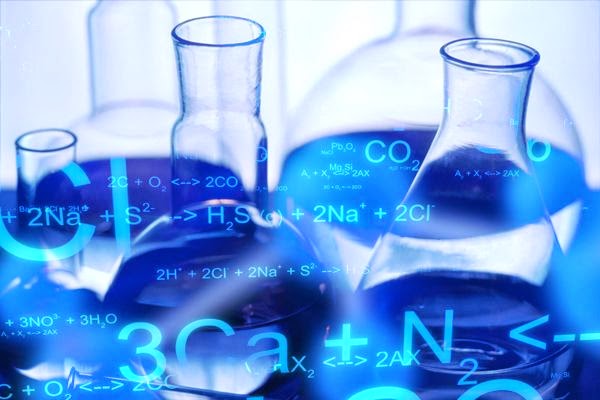 Задачи
Повысить уровень самореализации обучающихся.
 Развить творческое мышление обучающихся.
 Повысить уровень учебной мотивации и качество знаний.
Коммуникативные
Личностные
Регулятивные
Универсальные
 учебные 
действия
Познавательные
МЕТОД ПРОЕКТОВ – ТЕХНОЛОГИЯ ФОРМИРОВАНИЯ  УНИВЕРСАЛЬНЫХ УЧЕБНЫХ ДЕЙСТВИЙ
Проектная деятельность – среда, в которой формируются универсальные учебные действия и осуществляется процесс самореализации учащихся
ПРОЕКТ – специально организованный учителем и самостоятельно выполняемый учащимися комплекс действий по решению значимой для учащегося проблемы, завершающихся созданием продукта. 
Каждый этап работы над проектом позволяет учащимся осуществлять возможности развития Я посредством собственных усилий, сотворчества, содеятельности с другими людьми, социумом и миром в целом.
Краткосрочные и долгосрочные
Индивидуальные и  групповые
Практико-ориентированные и творческие
ТИПЫ И ВИДЫ ПРОЕКТОВ
Информационные и исследовательские
Предметные,  межпредметные и надпредметные
Ролевые и игровые
Этапы работы над проектом
Проблематизация       

Целеполагание

Планирование

Реализация

Рефлексия
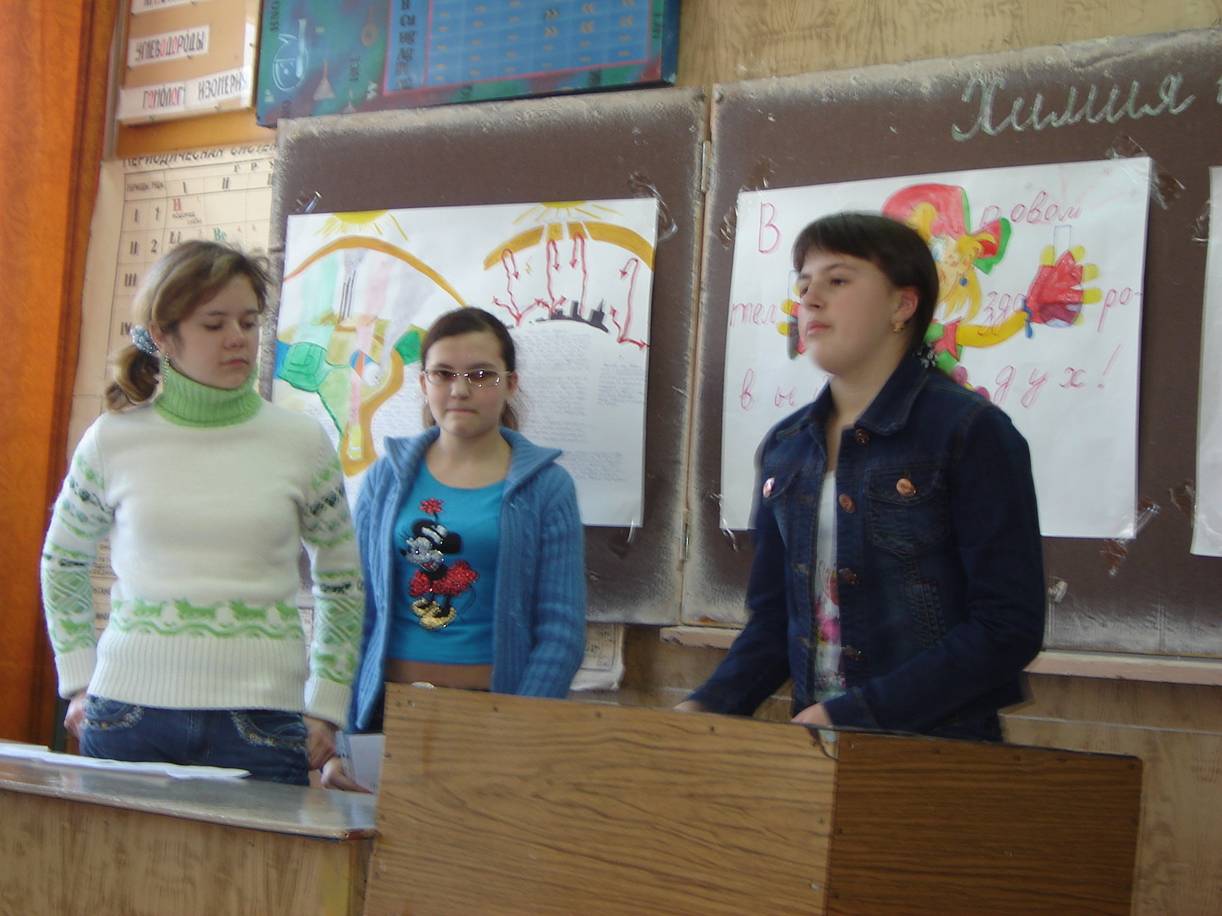 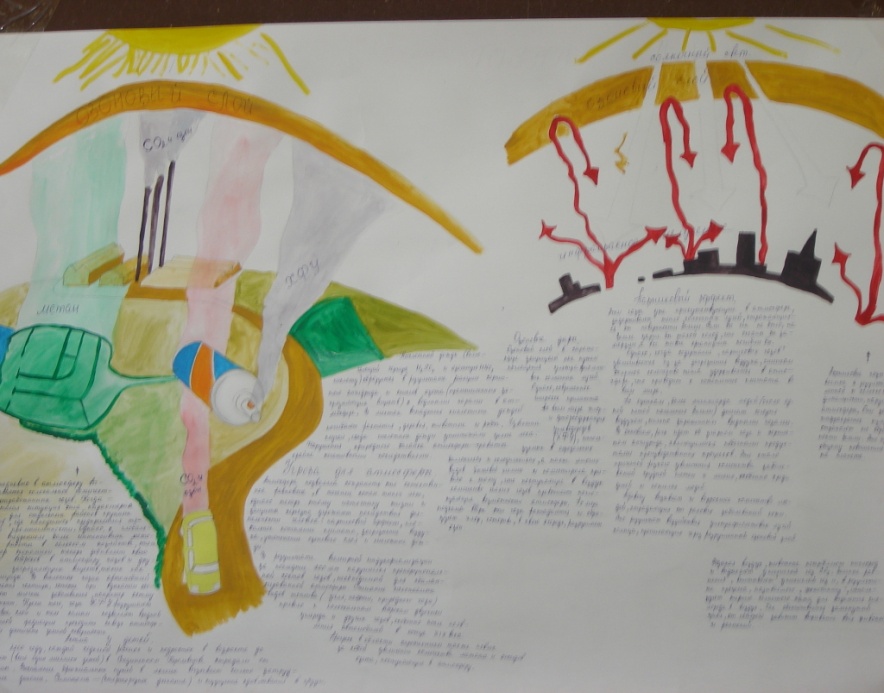 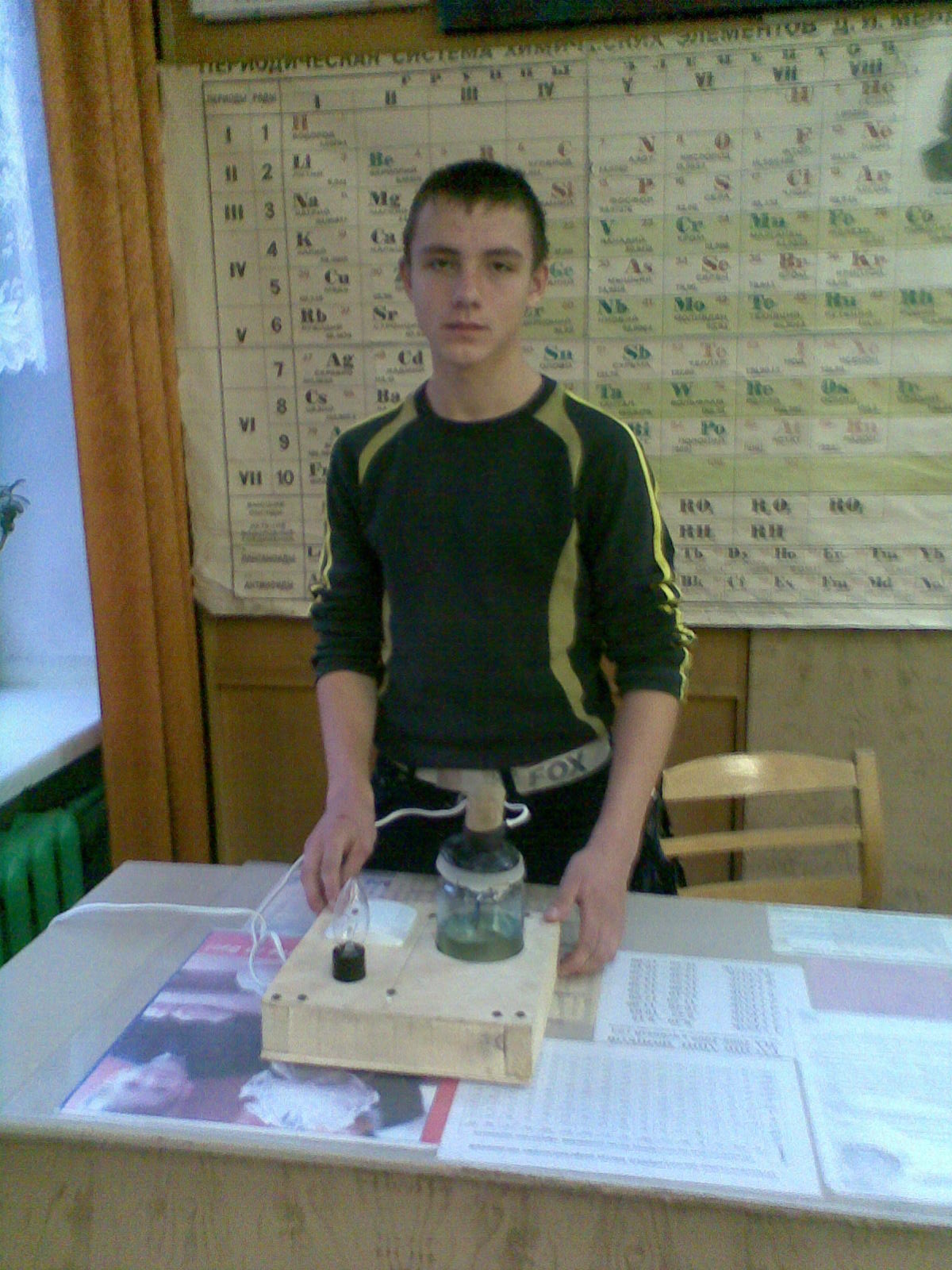 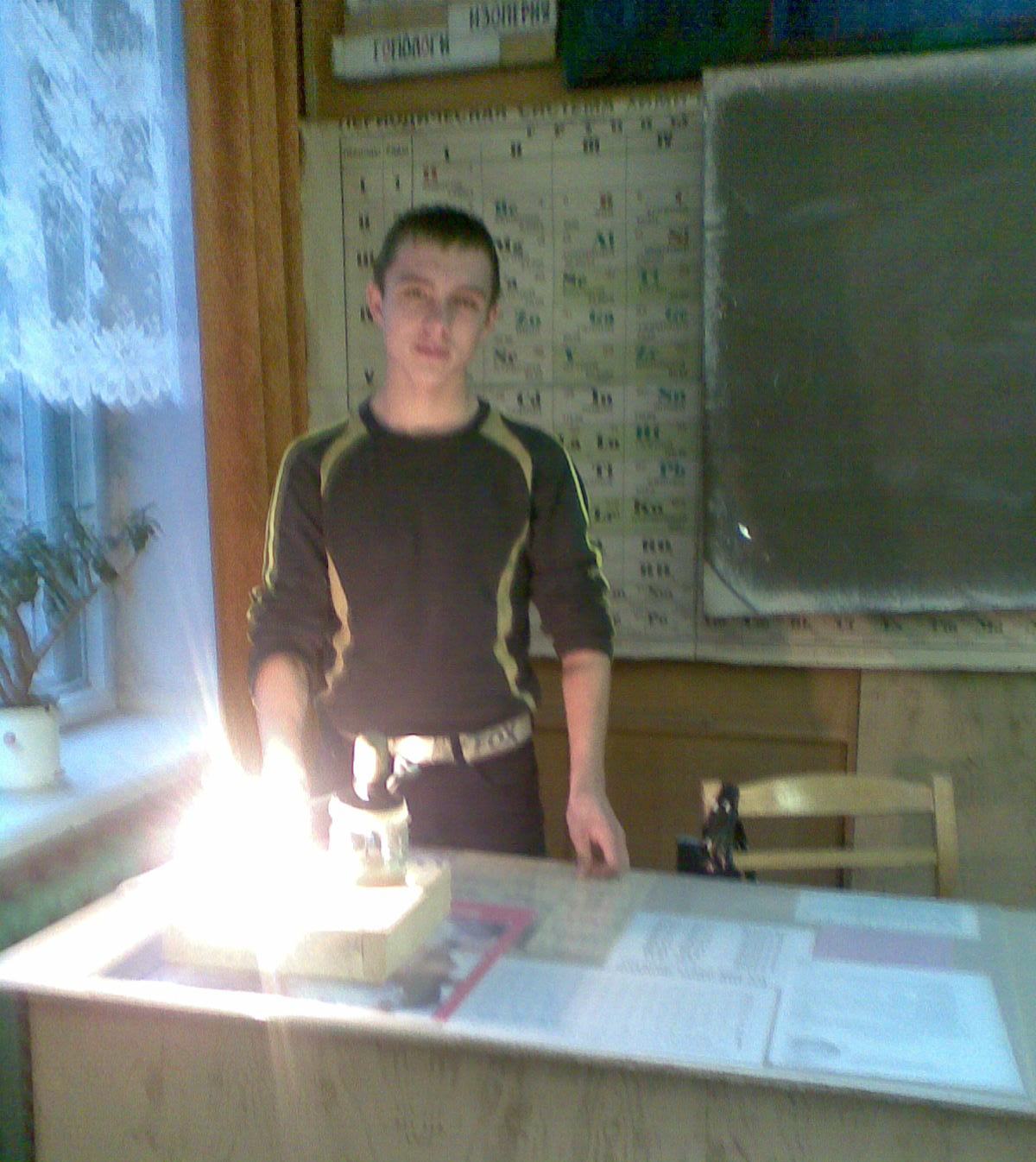 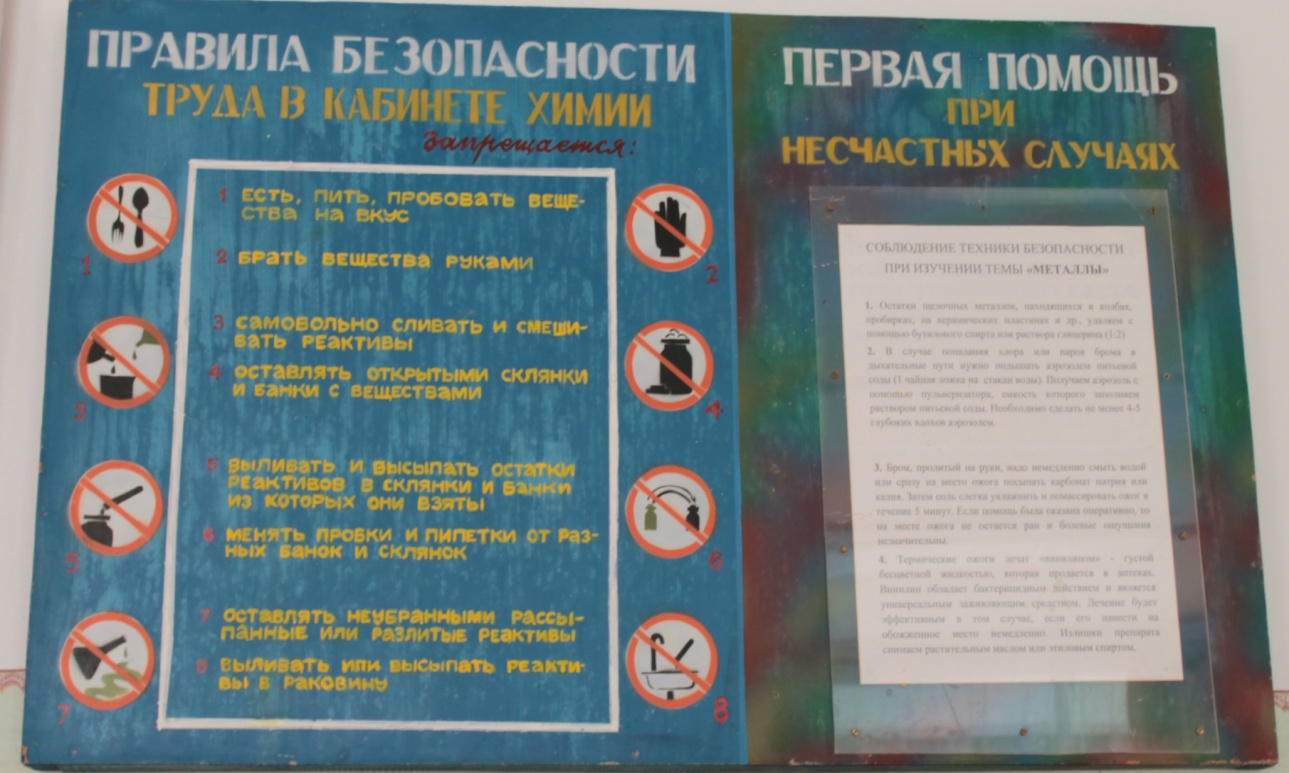 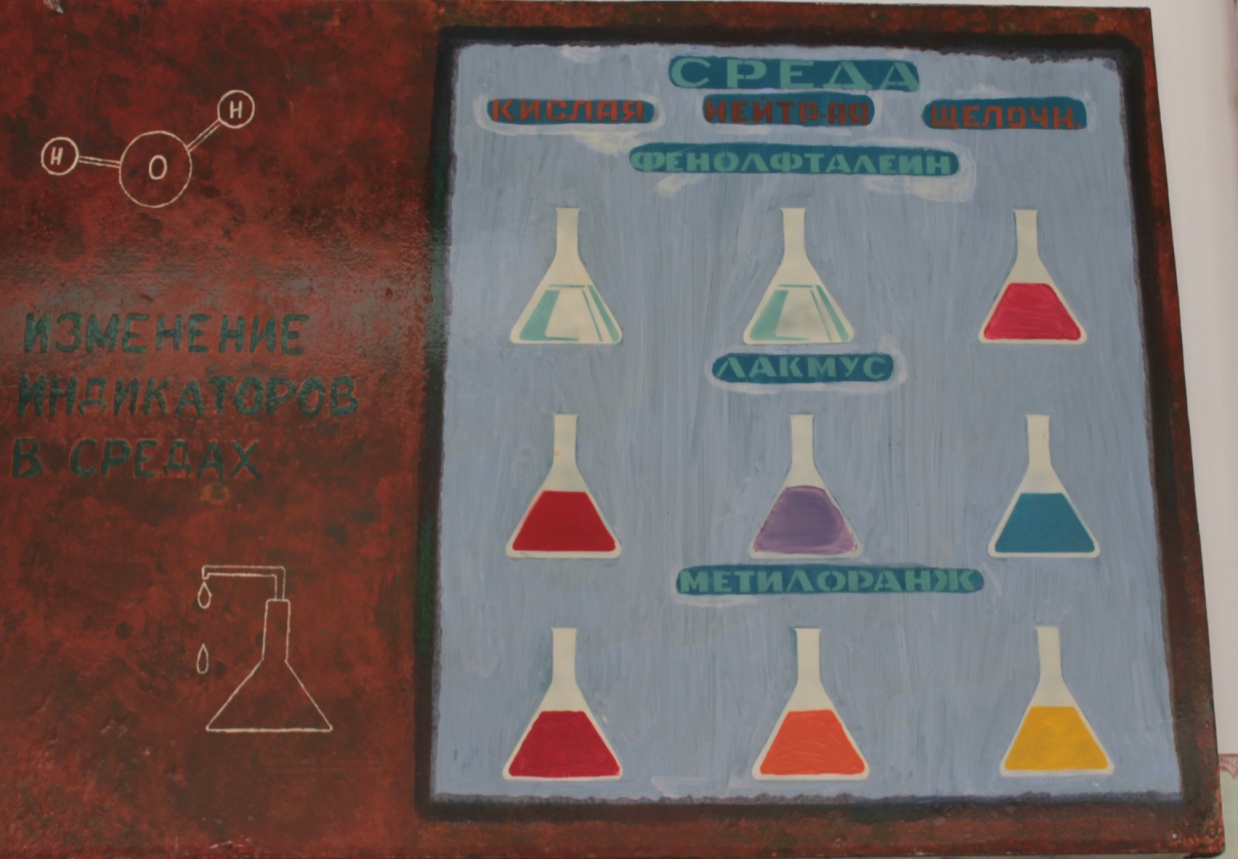 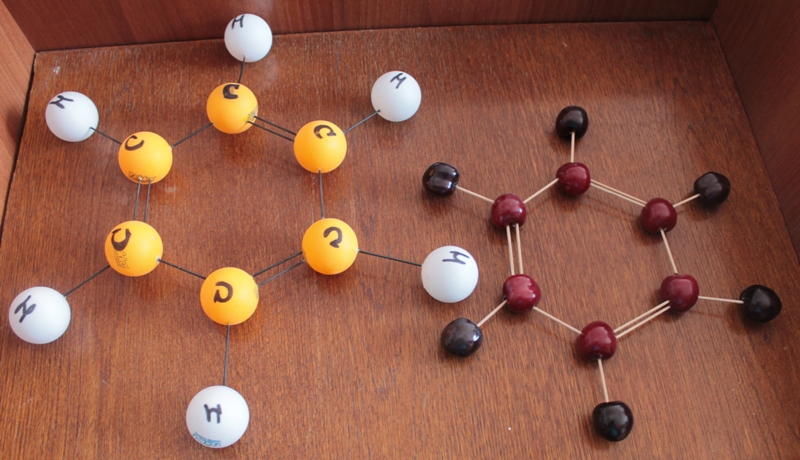 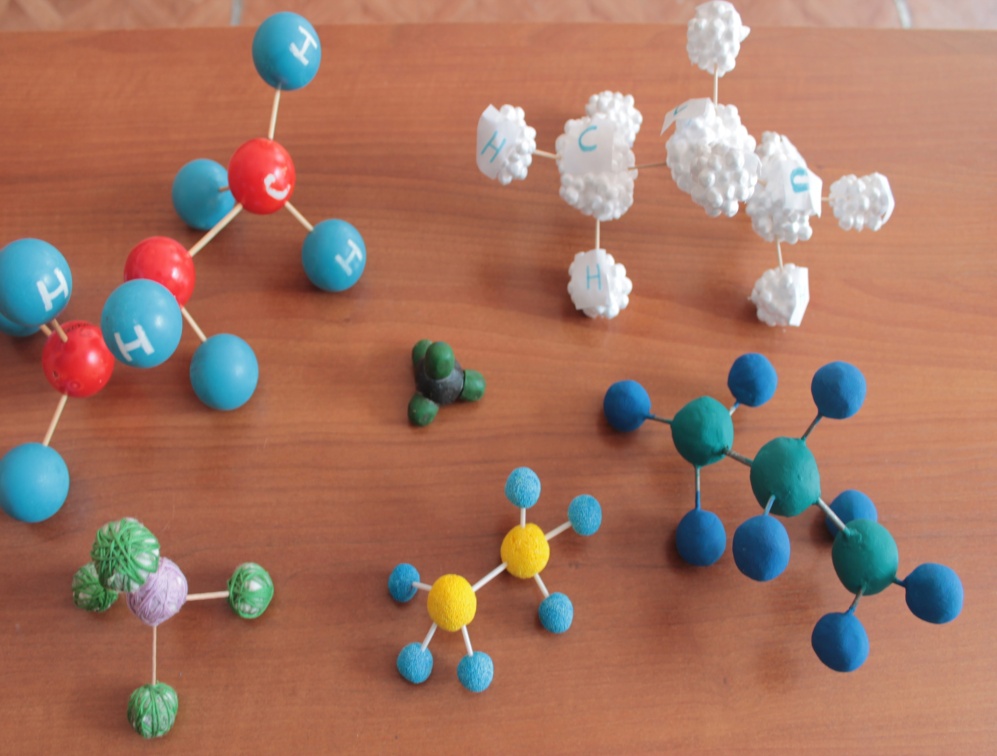 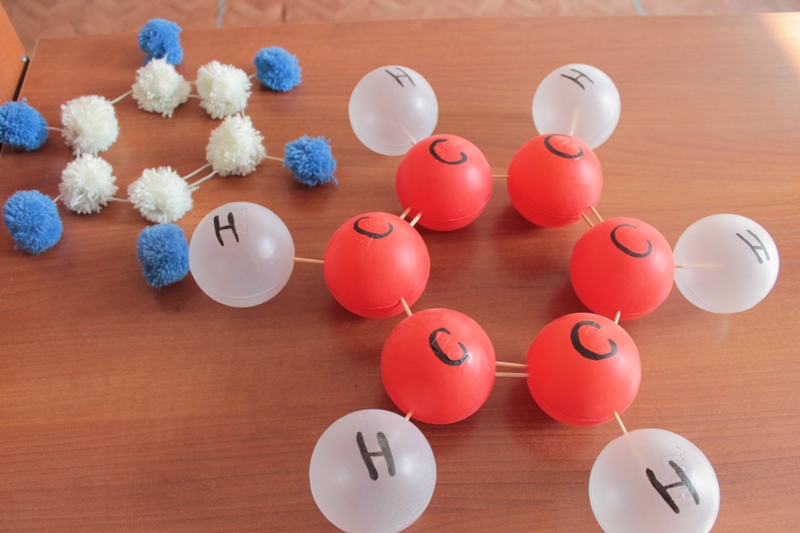 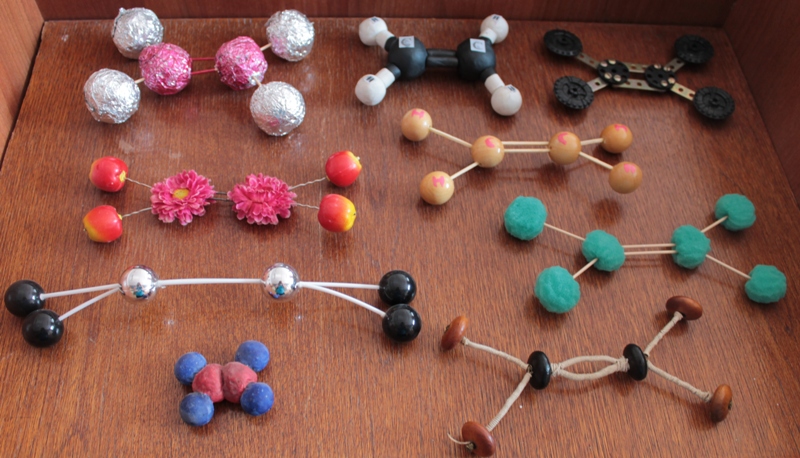 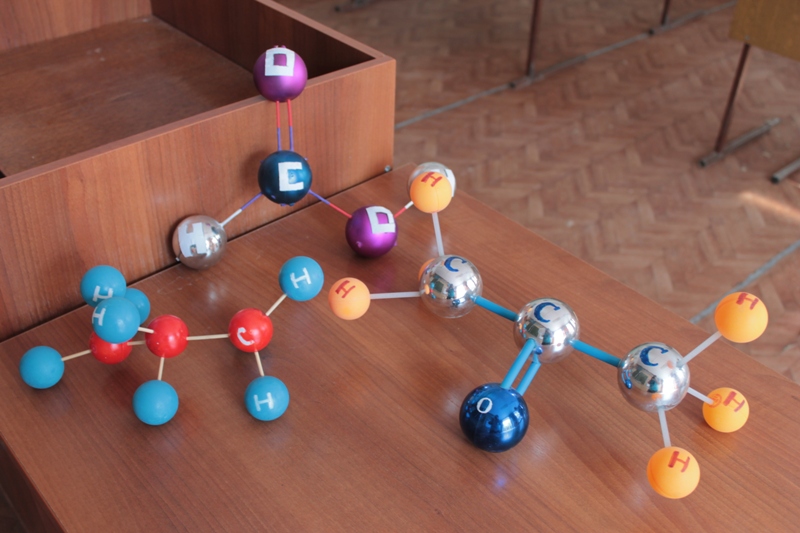 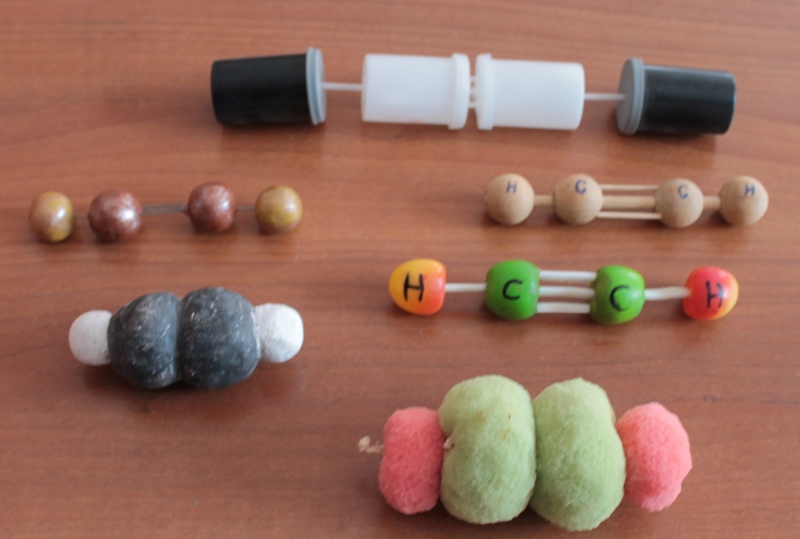 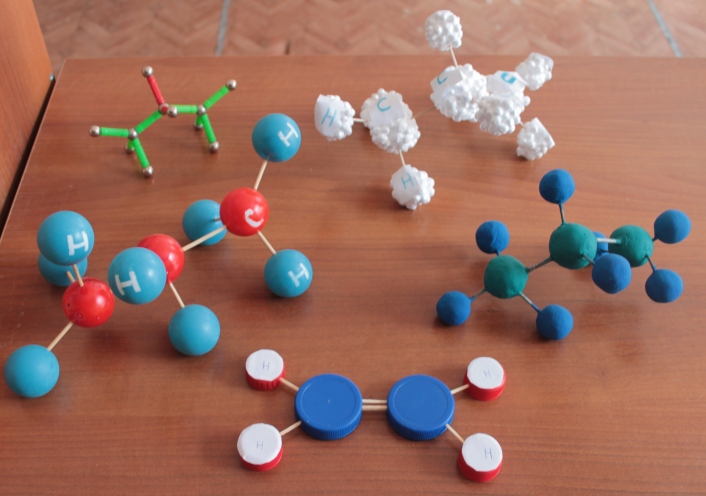 «Человеку уже даны многие умения и дарования. 
Надо просто открыть эти дарования»                   

                           Б. Ничипоров
Спасибо за внимание!!!
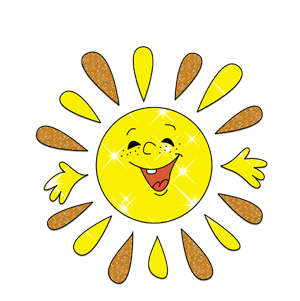